СРАВНЕНИЕ ПРЕДМЕТОВ ПО ДЛИНЕ
СРАВНЕНИЕ ПРЕДМЕТОВ ПО ШИРИНЕ
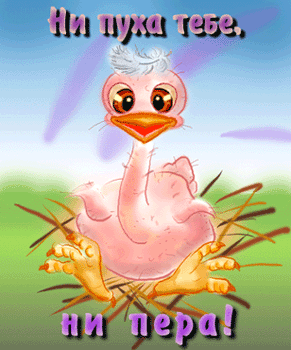 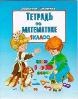 СРАВНЕНИЕ ПРЕДМЕТОВ ПО ЦВЕТУ
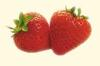 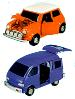 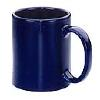 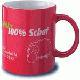 СРАВНЕНИЕ ПРЕДМЕТОВ ПО МАТЕРИАЛУ
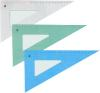 СРАВНЕНИЕ ПРЕДМЕТОВ ПО МАССЕ
СРАВНЕНИЕ ПРЕДМЕТОВ ПО ПЛОЩАДИ
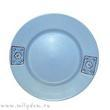 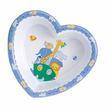 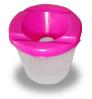 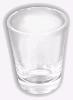 СРАВНЕНИЕ ПРЕДМЕТОВ ПО ОБЪЁМУ
СРАВНЕНИЕ ПРЕДМЕТОВ ПО КОЛИЧЕСТВУ ДЕТАЛЕЙ
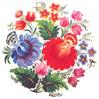 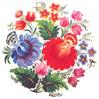 СРАВНЕНИЕ ПРЕДМЕТОВ ПО РАЗНЫМ ПРИЗНАКАМ
ПРОВЕРЬ СЕБЯ!
Сравни предметы.